Trpný rod
La voix passive
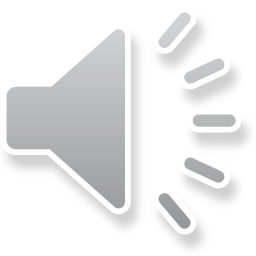 Tvoření
sloveso être
příčestí minulé
+
aimé(e)
je suis 
je serai
je serais 
j´ai été 
j´étais 
que je sois 
....
+
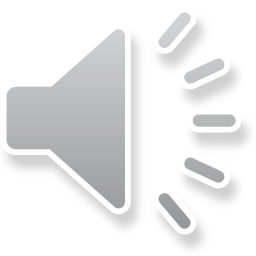 Příklad:
trpný rod (voix passive)
činný rod (voix active)
Les nouvelles solutions sont proposées.
Nous proposons les nouvelles solutions.
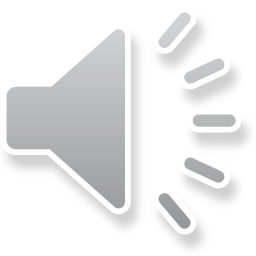 Příklad:
trpný rod (voix passive)
činný rod (voix active)
Les nouvelles solutions sont proposées.
Nous proposons les nouvelles solutions.
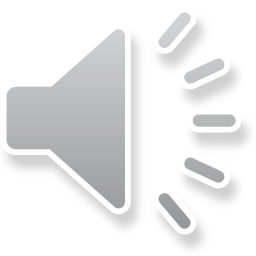 Vyjádření původce děje
Nous proposons/On propose les nouvelles solutions.	
			

         Les nouvelles solutions sont proposées.	

Le Salon est organisé    par les entrepreneurs.

Ce petit commerçant est connu    de la police.
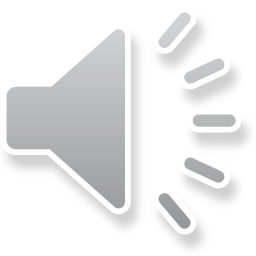 Par / de
Notre entreprise exporte les savons.
                  Les savons sont exportés par notre entreprise.

Le chef de service convoque le salarié.
  	Le salarié est convoqué par le chef de service.

Le gouvernement a annoncé la suppression de 45 000 emplois dans la fonction publique.
	La suppression de 45 000 emplois dans la fonction publique a été annoncée par le gouvernement.
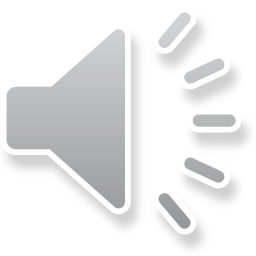 Le chef était estimé de tous qui le connaissaient.La nouvelle est maintenant connue du grand public.La conférence sera suivie d´une réception.

statická slovesa
pocity (aimer, détester, admirer, estimer, adorer,...)
intelektuální činnost (connaître, oublier, accepter, respecter,...)
lokalizace, popis (précéder, suivre, entourer, border, accompagner, couvrir, équiper, remplir,...)
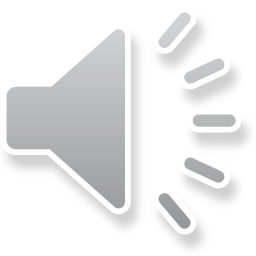